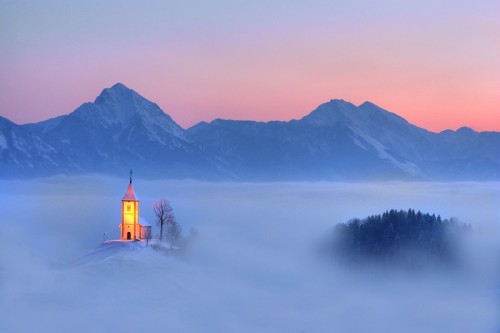 同心建造榮耀的殿
哈該書2:1-9
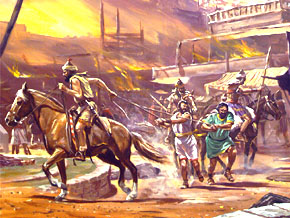 主前586年，巴比倫人侵入耶路撒冷，毀壞聖殿，將西底家王及以色列人擄到巴比倫。
一、往事不堪回首
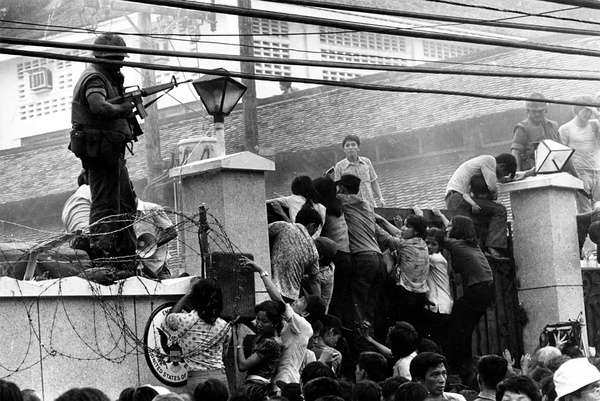 美軍撤離，越南淪陷
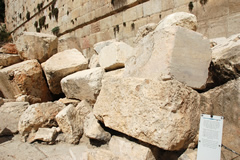 遭到毀壞的故鄉
二、除去攔阻、經歷神恩
結論: 哈該書有一個特色
第一個信息：大利烏王第二年六月初一日（該1:1）

第二個信息：大利烏王第二年七月二十一日（該2:1）

第三個信息：大利烏王第二年九月二十四日（該2:10）

第四個信息：與第三個信息是同一日，當日，神的話第二次臨到先知哈該（該2:20）。
哈該的名字取自希伯來文，意思是「節慶、筵席」
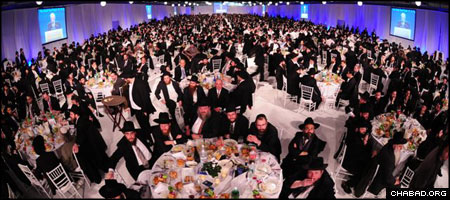 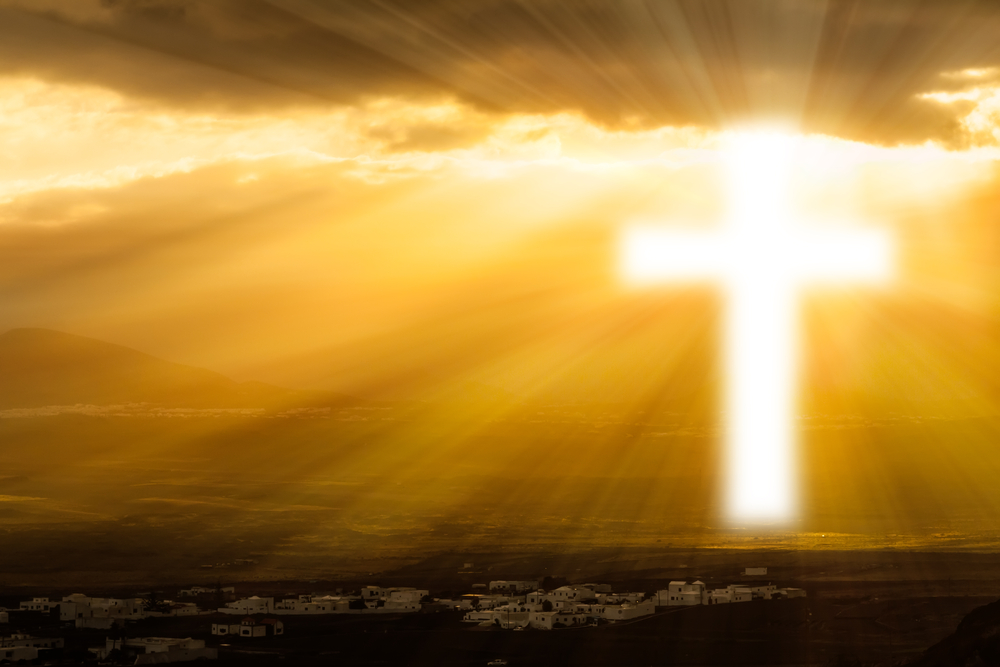 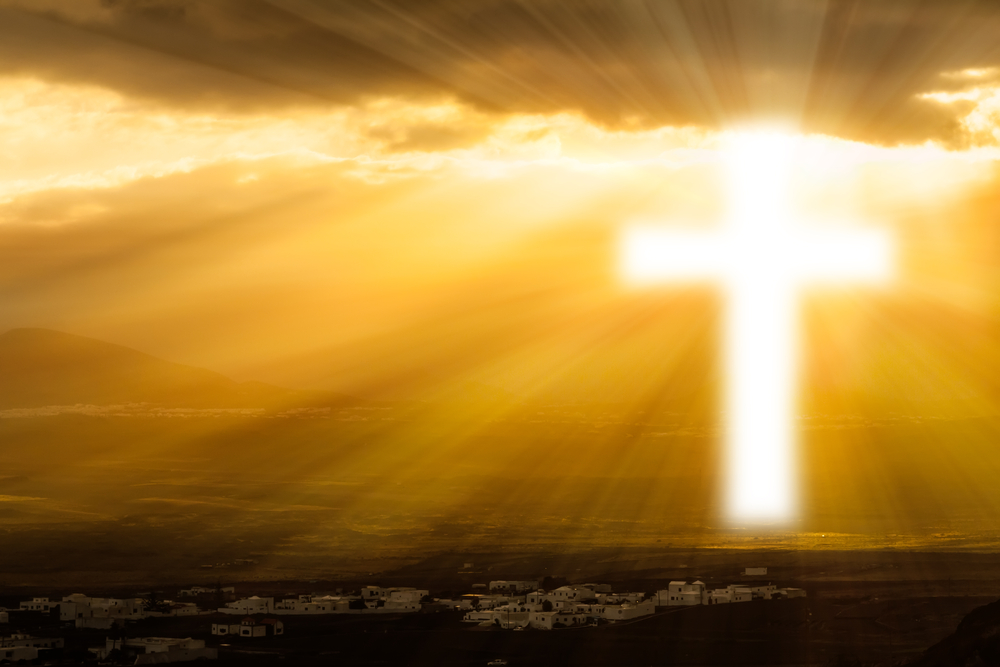 2要擴張你帳幕之地，張大你居所的幔子，不要限止，要放長你的繩子，堅固你的橛子。 3因為你要向左向右開展，你的後裔必得多國為業，又使荒涼的城邑有人居住。(以賽亞書54:2-3)